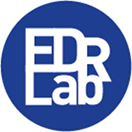 Dyslexia helpers to be integrated in Readium
Luc Maumet – EDRLab
@lucmaumet
Luc Maumet
I still present myself as a “librarian”

I’m specialized in access to reading for print impaired persons

Working for EDRLab on increasing the benefits of the EPUB ecosystem for dyslexic persons
EDRLab and dyslexia
A first study in 2017/2018 focusing on text adaptation in access to reading of dyslexic persons

Large scope: 
Printed books with specific layouts
eBooks with specific features (EPUB and other formats)
Books produced commercially or using specific exceptions to copyright
Readers (mainstream or specialized)
Mapping the available digital solutions
Promotion of EPUB in access to reading of dyslexic persons : main difficulties
Important persistence of the use of PDFs

A limited number of specialized institutions in transition or already distributing EPUBs

A limited use of commercially available EPUBs by dyslexic persons
Possible causes of the weakness of use of commercially available EPUBs by dyslexic persons
Lack of awareness of the possibilities offered by the EPUB format

Certain Digital Readers for dyslexic persons don’t handle EPUB very well

DRMs: the main obstacle to the use of commercially distributed EPUBs by dyslexic persons
Second Project in 2018/2019
Specific work on features to be introduced in Readium Desktop and Readium mobile for the benefit of dyslexic persons: “dyslexia helpers”

Validation of this features and EDRLab roadmap by experts of access to reading for dyslexic persons in Europe
Standards?
No universally accepted set of recommendations on the useful functionalities for a dyslexic person when presenting a digital text.

Lack of consensus: but a common use of a limited number of digital reading tools as answers to the needs of dyslexic persons.

We listed the features offered by this reading tools: “dyslexia helpers”
Validating a list of features to be implemented in Readium Desktop and Readium Mobile
We set up a list of 15 features (3 levels of priority) based on the tools present in Digital Readers used by dyslexic persons


This features have been presented to experts from 14 different European countries
Introducing the features in Readium Desktop and Readium Mobile
The experts have validated EDRLab proposal. They suggested a few changes or additions which have been integrated.

The consensus on what could be useful was very good. More questions aroused on how this features should be implemented.

The features are currently being implemented in Readium Desktop and Readium Mobile
EDRLab’s roadmap
EDRLab goal: Promote the development of mainstream or specialized reading solutions (based on Readium Desktop or Readium Mobile) offering advanced text adaptation features

Promote LCP as a DRM respectful of the needs of print impaired persons (including dyslexic persons)

Communicate toward dyslexia community on the opportunities EPUB and the new EPUB ecosystem  (with LCP  and Readium Desktop or Readium Mobile) represent for dyslexic persons.
More to come!
Our reports: https://www.edrlab.org/accessibility

EPUB and dyslexia map: https://framindmap.org/c/maps/345328/public

		

					@EDRLab_EPUB
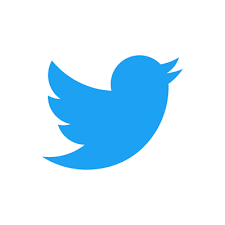 Thank you for your attention!